Картинг
Автомодельный спорт
Авиамоделирование
Автомногоборье
Трассовый автомоделизм
Автодело
Дистанционно управляемые автомодели
Техническое авиамоделирование. Радиоуправляемые модели 
Судомоделизм
Мультмедийные технологии на основе графических редакторов
Юный стрелок
Аппаратные средства ПК. Информационные технологии
Фотостудия
Начальное техническое моделирование
Художественная обработка древесных материалов
Оригами
Основы киновидеотворчества
Проектирование и изготовление мебели  малых форм и 
декоративных элементов интерьера
Lego-робототехника: увлекательная и познавательная
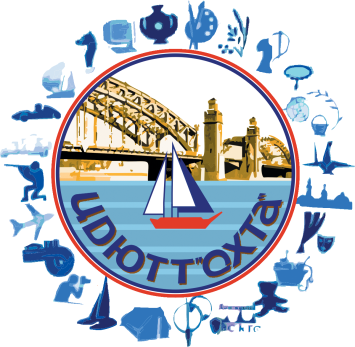 Студия архитектуры и дизайна
Основы аэрографии и техники
Компьютерная графика
Студия звукозаписи
Цифровая живопись
Компьютерная графика для младших школьников
Издательское дело
Innolab. Инновационная лаборатория
Компьютерный мир
Юный техник
Модница
Твой стиль
Изостудия “Лотос”
Студия эстрадного вокала
Студия эстрадного танца “Моя фантазия”
Волшебный крючок
Разноцветный лоскуток
Бисероплетение
Вязание от А до Я
Картины без кисти и красок
Рисунок. Живопись
Мягкая игрушка
Круголетье
Искусство бумагокручения.Квиллинг
Креативное рукоделие
Рисование песком и основы песочной анимации.
Изонить
Лукоморье
Танцуем вместе
Батик
Керамика
Керамика сквозь века
Лепной дизайн. Скульптура.
Авторская песня
Ирландские танцы
Свирель
Мягкий сувенир
Вязаные украшения и аксессуары
 Юный журналист
Шашки
Студия циркового искусства «Арлекин»
Настольный хоккей
Настольный теннис
Шахматы
Секция восточных единоборств
Cпортивное радиоориентирование «Аврора»
Навигатор
Школа выживания
Юный турист
Азбука туризма
Велоклуб Veloohta
Английский язык
Список объединений
Картинг
Возраст: Программа рассчитана на детей 12-17 летСрок реализации: 2 года
Описание: Программа «Картинг» имеет техническую направленность.
Техника управления картом совпадает с техникой управления настоящим автомобилем.
На занятиях обучающиеся детально изучают устройство карта и его агрегатов; принцип работы и устройство 2-х тактного двигателя; принцип работы и устройство 4-х тактного двигателя; устройство и работу сцепления и коробки передач; устройство и работу тормозной системы; устройство и правила работы на основных металлорежущих станках.
Научатся: уверенно управлять картом на закрытых площадках с использованием элементов спортивного управления; производить ремонт, разборку и сборку всех механизмов карта; проводить регулировку и устранять неисправности; производить подготовку карта к соревнованиям; составлять горючую смесь; работать на основных металлорежущих станках.
Изучение устройства карта, его ремонт, работа на металлорежущих станках, участие в соревнованиях формируют у подростков ответственность, инициативность, самостоятельность, что способствует успешной социализации в обществе и адаптации на рынке труда.
Список объединений
Автомодельный спорт
Возраст: Программа рассчитана на детей 10-17 летСрок реализации: 4 года
Описание: Программа «Автомодельный спорт» имеет техническую направленность.
Целью программы является: Формирование и развитие интереса к автомодельному спорту, воспитание интереса к техническому проектированию и популяризация технических видов спорта.
Актуальность программы обусловлена общественной потребностью в творчески активных и технически грамотных молодых людях, в возрождении интереса молодежи к современной технике. В образовательном процессе у учащихся развиваются элементы технологической культуры, как важные составляющие культуры современного человека.
Занятия автомодельным спортом являются эффективным средством для развития интеллекта и психики ребенка. В процессе выполнения различных заданий у детей вырабатываются точность воспроизведения, пространственное воображение, удержание в памяти элементов действий, самоконтроль при выполнении заданий.
Занятия развивают у детей внимание, терпение, желание конструировать, практически использовать полученные теоретические знания в школе, ответственное отношение к труду и доброе отношение друг к другу.
Авиамоделирование
Список объединений
Возраст: Программа рассчитана на детей 8-17 летСрок реализации: 3 года
Описание: Программа «Автомодельный спорт» имеет техническую направленность.
Авиамоделизм - это область авиации. Авиация - самая современная научно и технически емкая область человеческой деятельности,  использующая современные достижения  разных областей науки и техники.
Знания и умения, получаемые при работе с авиамоделями, вводят обучающихся в мир разных профессий (слесарь, столяр, инженер, конструктор, ученый) в соответствии с видами деятельности, которой занимается обучающийся. Этим достигается выполнение задач профориентации и основ профессиональной  подготовки по вышеперечисленным профессиям и специальностям.
На занятиях обучающиеся приобретут навыки и умения работы с бумагой (картоном), деревом, клеем.
Научатся : 
- изготавливать простейшие модели планеров из бумаги и реек,
- изготавливать воздушные винты из дерева,
- изготавливать простейшие резиномоторные модели (из пенопласта и соломы),
- подготавливать модели к полетам,  
- проводить регулировку моделей построенных типов.
Список объединений
Автомногоборье
Возраст: Программа рассчитана на детей 12-17 летСрок реализации: 2 года
Описание: Программа «Автомногоборье -» имеет техническую направленность.
Автомобильные секции в России успешно работают более 50 лет, и являются одними из самых популярных в учреждениях дополнительного образования. За это время накоплен значительный опыт работы, улучшилась организация занятий и выработались наиболее рациональные и интересные формы. За последние годы интерес учащихся к изучению автомобиля заметно возрос.
Новизна данной программы заключается в том, что уже в детском возрасте учащиеся управляют современным автомобилем, отрабатывая все необходимые для этого водительские приемы и навыки, но на закрытой от другого транспорта площадке и под руководством опытного педагога.
Водители высокого класса безусловно должны хорошо знать устройство автомобиля, правильно его эксплуатировать и обслуживать, а при необходимости самостоятельно произвести ремонт.
Однако умения в совершенстве владеть управлением автомобилем в современной жизни далеко недостаточно – безопасное вождение возможно только при наличии твердых знаний Правил Дорожного Движения.
Список объединений
Трассовый автомоделизм
Возраст: Программа рассчитана на детей 7-16 летСрок реализации: 2 года
Описание: Программа «Трассовый автомоделизм» имеет техническую направленность.
Программа учитывает современные тенденции в развитии технического моделирования, включает в себя большой практический опыт работы педагога.
Цель программы: освоение обучающимися различных способов изготовления трассовых моделей 
На занятиях обучающиеся приобретают знания о строении модели, учатся техническим и практическим приемам сборки трассовых моделей, учатся самостоятельно анализировать результат своей работы, закрепляют знания, полученные в школе в области физики (разделы: механика, электротехника), черчении, учатся работать со специальными инструментами
Конкурсные экзамены в технические вузы показывают, что у школьников вновь появляется интерес к техническим специальностям, которые позволяют развитие новых технологий, изменяющих многие сферы человеческой деятельности, таких как конструирование, наладка и ремонт сложного научного, индустриального и военного оборудования. Поэтому важной частью программы является ее ориентация на развитие начальных профессиональных навыков у учащихся.
Программа ориентирована на развитие творческих, конструкторских и профессиональных навыков, связанных с автомоделизмом и рекомендована учащимся среднего школьного возраста.
Автодело
Список объединений
Возраст: Программа рассчитана на детей 16-17 летСрок реализации: 2 года
Описание:  Программа «Автодело» имеет техническую направленность.
После освоения курса данной программы и удачного прохождения аттестации по теории вождения, подростки, достигшие 18-летнего возраста, имеют возможность продолжить обучение в автошколе уже только по практической подготовке водителей транспортных средств категории «А», «В» и «С».
Обучение по данной программе способствует формированию у подростков умений и навыков в прогнозировании опасности в различных ситуациях на дороге и действиях адекватно обстановке, дает опыт психологической подготовленности. 
Многолетний опыт развития дорожно-транспортных отношений показывает, что воспитание культурных участников дорожного движения занимает первое место среди других мер по обеспечению безопасности дорожного движения и, соответственно, сохранению жизни и здоровья населения.
Целью программы является  создание условий для формирования у подростков сознательного и ответственного отношения к вопросу личной и общественной безопасности в условиях дорожного движения, а также для подготовки подростков к удачной сдаче экзамена по теории вождения в автошколе.
Список объединений
Дистанционно управляемые автомодели
Возраст: Программа рассчитана на детей 7-16 летСрок реализации: 2 года
Описание: Программа имеет техническую направленность.
Вначале обучения дети приобретают знания о моделях и технике в целом, получают навыки работы с простыми моделями из бумаги и пенопласта, выполняя в основном модели по готовым разверткам, но с обязательными элементами доработки этих моделей.
Ребята знакомятся с принципами самостоятельного конструирования бумажных моделей. Далее начинают работать с серьезными моделями из дерева, пластмассы и металла, получают дополнительные навыки работы с этими материалами и закрепляют уже полученные на уроках технологии знания и навыки работы с этими материалами.
Уже с самого начала основная работа должна вестись в виде проектной деятельности.  Дети знакомятся со сложными механизмами и устройствами, такими как, например, модельный двигатель внутреннего сгорания, а также занимаются самостоятельным проектированием моделей.
На втором году обучающиеся начинают знакомиться с принципами проектирования уже «большой» техники и выполняют 2-3 серьезных групповых проекта.
Список объединений
Техническое авиамоделирование. Радиоуправляемые модели.
Возраст: Программа рассчитана на детей 9-17 летСрок реализации: 2 года
Описание: Программа имеет техническую направленность.
На занятиях обучающиеся изучают общие понятия об аэродинамике; основные конструктивные особенности моделей самолёта; схемы построения простейших летательных аппаратов; приобретают сведения  по истории развития авиации.
Учатся пользоваться необходимыми рабочими инструментами, разрабатывать рабочие чертежи изготовляемых моделей, самостоятельно изготавливать простейшие авиамодели;
На примерах простейших авиамоделей изучают принципы полета, центровку, осваивают управление полетом на старте модели.
Приобретают навыки сборки и склеивания контурных моделей, созданных по принципу симметричного вырезания, учатся запускать и регулировать полет модели.
Осваивают простые сборные модели, вырезая отдельные элементы, такие как: «крыло», «фюзеляж» и «стабилизатор», собирают модели из подготовленных элементов, учатся правилам подгонки деталей друг к другу для плотной установки.
Участвуют в соревнованиях на дальность полета по одному, двум и трем запускам.
Список объединений
Судомоделизм
Возраст: Программа рассчитана на детей 7-18 летСрок реализации: 2 года
Описание: Программа «Судомоделизм» имеет техническую направленность.
Программа предполагает постепенное расширение и углубление знаний в области технического проектирования судомоделей, конструирования и технологии обработки конструкционных материалов для создания конкурентно-способных моделей. 
Формирование умений в области преобразования и адаптации базовых знаний к существующим условиям в процессе изготовления спортивных моделей и работы с соответствующей технической документацией.
На занятиях обучающиеся получают навыки изготовления корпусов моделей из картона, 
навыки выпиливания лобзиком, навыки пайки простых соединений, получают знания о типах судов, конструкции корпуса корабля и его устройстве, получат навыки работы на сверлильном станке, получают умения регулировки и запуска моделей, построенных своими руками, смогут в течение года уч-ся сможет построить 1-2 модели и принять участие в соревнованиях с этими моделями.
Список объединений
Мультимедийные технологии на основе графических редакторов
Возраст: Программа рассчитана на детей 9-14 летСрок реализации: 2 года
Описание: Программа относится к  технической направленности. 
Актуальность данной программы определяется общей компьютеризацией и развитием информационных технологий, развитием визуального и трехмерного моделирования. 
Умение создавать графические образы на компьютере, вообще говоря, не предполагает мастерского владения приемами традиционного рисования на бумаге. Это дает возможность  детям, не обладающим художественными способностями, создавать собственные творческие графические работы достойного качества, позволяет средствами компьютерной графики выразить свой характер, видение окружающего мира и почувствовать радость от красиво выполненной работы, приобщаются к мировой художественной культуре. 
Кроме, того, обучающиеся учатся адекватно оценивать качество своих работ, сравнивая их с аналогичными работами сверстников, принимать осознанное решение об участии в различных профессиональных конкурсах компьютерной графики.
Список объединений
Юный стрелок
Возраст: Программа рассчитана на детей 8-17 летСрок реализации: 1 год
Описание:  Программа «Юный стрелок»  - технической направленности.
Программа «Юный стрелок» предназначена для работы только с пневматическим оружием.
По окончании одногодичного курса обучения подростки осваивают: технику выполнения прицельного выстрела из различных видов стрелкового оружия; стрельбу из трех положений (лежа, стоя, с колена); упражнения в стрельбе на «кучность» и на результат; стрельбу с ограничением времени и без ограничения; базовые понятия об устройстве и взаимодействии частей и механизмов пневматического и некоторых видов огнестрельного оружия; принцип действия, устройство и работу с открытым, диоптрическим и оптическим прицелами; технику стрельбы на тренировках и на соревнованиях; получают начальные знания по баллистике, классификации оружия и боеприпасов и т.д.
Приобретают навыки безопасного обращения с оружием.
Каждый учащийся имеет возможность проявить себя, выступая на соревнованиях районного и городского уровня (победители и призеры награждаются дипломами и значками). Особо одаренные подростки выполняют норматив «Меткий стрелок» (получают удостоверение и значок); первый юношеский, третий взрослый, второй взрослый разряд по пулевой стрельбе (с оформлением разрядной книжки).
Список объединений
Аппаратные средства ПК. Информационные технологии
Возраст: Программа рассчитана на детей 12-17 летСрок реализации: 3 года
Описание: Программа  «Аппаратные средства ПК. Информационные технологии» -технической направленности.
Занятия способствуют интеллектуальному развитию.
Программа направлена на развитие творческих, интеллектуальных и социальных компонентов личности ребенка через поэтапное овладение им навыками и умениями, начиная с простейших и завершая сложными технически и творческими по содержанию работами.
Достаточно часто возникают проблемы в работе компьютера, его операционной системе и аппаратной части. Большинство пользователи слабо представляют способы устранения даже достаточно простых неисправностей. Для умения восстанавливать работоспособное состояния компьютера и исправлять сбои в операционной системе, необходимы специальные знания.
Для более полного ознакомления с профессией техника по обслуживанию аппаратной части предполагается практические работы по сборке системного блока и установке необходимой операционной системы, соответствующей данной комплектации.
Список объединений
Фотостудия
Возраст: Программа рассчитана на детей 8-17 летСрок реализации: 2 года
Описание: Программа «Фотостудия» имеет техническую направленность.       
Фотоискусство - одна из ветвей современного изобразительного реалистического искусства, помогает людям образно обобщать, эстетически осмысливать важнейшие события жизни человека и общества, позволяет глубже и ярче постигать красоту окружающего мира.
Процесс создания цветного фотоснимка с появлением минилабораторий упростился: отснял, сдал, получил снимки. Работа на компьютере позволяет быстро изменить качество изображения. Но задачи творческого процесса сводятся не только к техническим характеристикам, но и созданию интересной композиции, осмыслению сюжета, видению цвета.
Занятия по данной программе способствуют решению многих задач, в том числе и проблемы грамотно выполнять фотосъемку и работать с фотоизображением как ручным способом (проявка пленки и печать снимка), так и в программе PHOTOSHOP.
Отличительные особенности данной программы - совмещение пленочной и современных технологий цифровой фотографии.
Список объединений
Начальное техническое моделирование
Возраст: Программа рассчитана на детей 7-10 летСрок реализации: 2 года
Описание: Программа «Начальное техническое моделирование» технической направленности.
Цель программы: Создание условий для формирования основ технической грамотности и творческих способностей ребенка.
На занятиях обучающиеся познакомятся со специальной   технической терминологией;
Смогут сформировать систему знаний, умений, навыков в области конструирования  из бумаги;
Смогут научиться четко, выражать свою техническую мысль с помощью эскиза, чертежа.
Обучаясь по данной программе дети будут строить макеты и модели по готовым чертежам разверток, знать способы и методы разработки макетов домов, моделей транспортной техники, научатся устанавливать резиновые двигатели на различные модели техники, смогут самостоятельно разработать и изготовить выставочную модель.
Список объединений
Художественная обработка древесных материалов
Возраст: Программа рассчитана на детей 10-16 летСрок реализации: 2 года
Описание: Программа   «Художественная обработка древесных материалов»  имеет техническую направленность.
Одним из наиболее древних и распространенных видов народного искусства на Руси является резьба по дереву. 
Художественная обработка древесины включает в себя и художественное выжигание. Выжигание хорошо сочетается с выпиливанием лобзиком, раскрашиванием, росписью по дереву.
В процессе обучения дети осваивают художественно-технические приемы изготовления простейших изделий, доступных для них объектов труда. 
Содержание программы представлено различными видам деятельности и направлено на овладение обучающимися необходимыми в жизни элементарными приемами ручной работы с разными материалами, такими как: древесина, фанера, ДВП, ДСП, природный материал.
Список объединений
Оригами
Возраст: Программа рассчитана на детей 7-12 летСрок реализации: 2 года
Описание: Программа «Оригами» имеет  техническую направленность.
Оригами – древнее японское искусство складывания различных фигурок из бумаги.
Искусство оригами не просто умение складывать фигурки, осваивая приемы складывания и чтения схем. Оригами способствует интеллектуальному, эстетическому и физическому (мелкая моторика) развитию детей.
Развитие мелкой моторики пальцев рук синхронизирует работу левого и правого полушарий мозга. Благодаря этому возрастает скорость дедуктивных процессов, гибкость и оригинальность мышления, развивается интуиция, воображение, логика, речь.
Оригами способствует развитию памяти, внимания, формирует пространственное воображение. Спецификой оригами является наличие в нем общедоступных, простых приемов при изготовлении несложных и эффектных изделий, что дает учащемуся ощущение успешности. Поставленная цель достигается быстро, превращения бумажного квадрата удивительны.
В процессе освоения методов и приемов складывания данная программа помогает решать задачи совершенствования и развития личности ребенка, раскрыть его творческий потенциал.
Список объединений
Основы киновидеотворчества
Возраст: Программа рассчитана на детей 13-18 летСрок реализации: 2 года
Описание: Программа «Основы киновидеотворчества» имеет техническую направленность и  реализуется в рамках деятельности детской видеостудии «Клип».
Кино один из любимых видов искусства в России. Обучающиеся знакомятся с кинематографом с раннего возраста, формируется потребность попробовать себя в этом виде творчества. Снять небольшой фильм можно даже в домашних условиях, так как цифровые видеокамеры стали доступными. Детям предоставляется возможность познакомится с огромным разнообразием профессий без которых невозможно создать фильм, проявить себя в искусстве кино, раскрыть свои таланты, развить умение заниматься творческой работой.
Цель программы: Создание условий для формирования творческого самосознания личности через познание сложного искусства кинематографа;
На занятиях обучающиеся смогут сформировать умение видеть эстетические особенности конкретных художественных фильмов и направлений, различать авторский стиль и определять принадлежность картин к определенным течениям;
Развить способность выделять в кинематографическом образе эстетический, социальный, философский и культурологический смыслы;
Список объединений
Проектирование и изготовление мебели  малых форм и декоративных элементов интерьера
Возраст: Программа рассчитана на детей 7-17 летСрок реализации: 2 года
Описание:  Программа «Проектирование и изготовление мебели малых форм и декоративных элементов интерьера» имеет техническую направленность.
Занимаясь по данной программе обучающиеся изучат породы древесины, используемые в промышленном производстве и быту и основной ассортимент древесно-плитных материалов
Изучат виды ручных и электрифицированных  инструментов, применяемых для деревообработки в современных бытовых и промышленных условиях
Освоят основные технологические операции по обработке древесины.
Освоят основные принципы проектирования мебели.
Научатся работать с чертежными инструментами. 
Смогут самостоятельно изготовить элементарную мебель по собственному эскизу из заготовок
Список объединений
Lego-робототехника: увлекательная и познавательная
Возраст: Программа рассчитана на детей 7-15 летСрок реализации: 2 года
Описание: Программа «Lego-робототехника: увлекательная и познавательная» относится к технической направленности.
Основной целью программы является формирование созидательной, деятельной, активной, разносторонней и жаждущей знаний личности ребенка через его увлечение робототехникой.
Программа предполагает знакомство с деталями конструктора LEGO и принципами конструирования на их основе механизмов и узлов моделей (роботов)
Знакомство с устройством контроллера NXT и его возможностями.
Знакомство с основными органами чувств робота (датчиками) и принципами их работы. .
Изучение основных операторов, модификаторов, структур, типов данных графического языка программирования Robolab, а так же методов способов и принципов, позволяющих собирать их в определённую последовательность предложений соответствующего языка, обеспечивающую, в конечном итоге, выполнение роботом (или данным фрагментом программы) поставленной конкретной задачи.
Список объединений
Студия архитектуры и дизайна
Возраст: Программа рассчитана на детей 7-16 летСрок реализации: 2 года
Описание: Программа «Студия Архитектуры и Дизайна» имеет техническую направленность.
Программа способствует развитию пространственного мышления, творческих и конструкторских способностей.
В каждом человеке непроизвольно проявляется интерес к форме и желание ее украсить. Это психологическое и жизненно-необходимое желание утвердиться в окружающей среде и порождает стремление к творческой деятельности. Термины «Архитектура» и «Дизайн» относятся к области создания новых форм красоты. Изучение и анализ законов формообразования развивает дизайнерское мышление как осознанное отношение к создаваемой творческой работе, логически объяснимой и эмоционально выразительной. В наше время признано, что дизайнеры обладают эстетическим вкусом и художественным чутьем. Занятия в студии способствуют развитию этих качеств у детей.
Отличительная особенность данной программы заключается в параллельном изучении основ композиции, макетирования, графики и бумагопластики, в связи с мотивацией обучения, которое носит ознакомительный, развивающий и обучающий характер.
Список объединений
Основы аэрографии и техники
Возраст: Программа рассчитана на детей 12-18 летСрок реализации: 2 года
Описание: Программа «Основы аэрографии и техники» имеет техническую направленность.
Цель программы: сформировать не только технические и художественные навыки работы с аэрографом, но и привить ученикам чувство вкуса, по средством знакомства их с полотнами мировых мастеров кисти.
На занятиях у обучающихся формируются навыки работы с аэрографом, умение работать с трафаретами, умение применять маски, наносить узоры, разбираться с устройством аэрографа и системы подачи воздуха. 
 Кроме того, подростки приобретут опыт демонстрации своей работы на выставочном стенде и в виде электронной презентации своего проекта.
Получат навыки нанесения рисунков и узоров на стенах с кирпичной кладкой, бетоном, штукатуркой, а также на металлических частях автомобилей.
Список объединений
Компьютерная графика
Возраст: Программа рассчитана на детей 9-17 летСрок реализации: 1 год
Описание: Программа «Компьютерная графика» имеет техническую направленность. 
Программа направлена на развитие творческого потенциала ребенка, его личное саморазвитие, понимание себя и возможности применения своих знаний в мире других людей, понимание перспектив будущего.
В течение учебного года обучающиеся будут работать с тремя программами: D-Paint, Color Draw 11, Adobe Photoshop 7, научатся создавать творческие работы, используя возможности каждой из программ. 
На занятиях осваиваются выразительные возможности линии, пятна, шрифта, приобретаются навыки в композиции. Эскизы выполняются в последовательности, близкой технологии компьютерного рисования. Компьютер мы рассматриваем как элемент искусства. 
Для компьютерной графики приобретены и будут использоваться два планшета. Это облегчит работу для создания сложного контура инструментом карандаш или кисть в графическом редакторе. Программу Adobe Photoshop 7 мы используем для создания творческих фото-коллажей. Также учимся использовать в работе художественные фильтры: «акварель», «цветной карандаш», «мозаика» и другие. Здесь необходимо чувство меры и художественный вкус.
Список объединений
Студия звукозаписи
Возраст: Программа рассчитана на детей 15-17 летСрок реализации: 1 год
Описание: Программа «Студия звукозаписи» - технической направленности.
Программа "Студия звукозаписи" поможет обучающимся овладеть навыками работы в звуковом редакторе, усвоить правила записи и обработки звуковых данных.
Обучающиеся познакомятся с основами теории звука и оцифровки аудиосигнала, получат представление о возможностях современных аудиоредакторов и научатся основам звукомонтажа: обрабатывать звук, применять к нему специальные аудиоэффекты, использовать спектральный анализ звука для его фильтрации и очистки от разного рода шумов. 
В процессе обучения рассматривается использование аудиофайлов в презентациях и flash-роликах. 
Обучение по программе «Студия звукозаписи» позволит получить начальные знания в области звукомонтажа, определённым образом способствуя профессиональному самоопределению, расширит познания в области мультимедиа, послужит стимулом для развития творческих способностей юной личности.
Список объединений
Цифровая живопись
Возраст: Программа рассчитана на детей 10-17 летСрок реализации: 1 год
Описание: Программа «Цифровая живопись» имеет техническую направленность.
Цифровая живопись представляет собой работы, выполненные при помощи графического планшета на компьютере, которые можно оставить в электронном виде или распечатать на цветном принтере. В наше время активно осваиваются методики по работе на компьютере с графическим планшетом и различными программами, позволяющими заниматься медиарисованием. 
Электронные изображения создаются при помощи компьютерных имитаций традиционных инструментов художника. Но, в отличие от традиционной живописи, в цифровой имеются прогрессивные и высокотехнологичные функции инструментов и возможностей, например, работа со слоями или нанесение текстур на нужные участки картины; генерация шумов заданного типа; различные эффекты кистей; HDR картины; различные фильтры и коррекции, и многое другое, что, в свою очередь, требует от «художника» глубоких познаний в области компьютерных технологий.
Список объединений
Компьютерная графика для младших школьников
Возраст: Программа рассчитана на детей 7-10летСрок реализации: 1 год
Описание: Данная программа имеет техническую направленность.
В современном мире владение компьютерными технологиями  -  важный компонент образования, играющий значимую роль в формировании целостного мировоззрения, системно-информационной картины мира, учебных и коммуникативных навыков.  С помощью графических редакторов на экране компьютера можно создавать сложные многоцветные композиции, редактировать их, меняя и улучшая, вводить в рисунок различные шрифтовые элементы, получать на основе созданных композиций готовую печатную продукцию. 
На занятиях изучаются: основы работы на компьютере и графические редакторы (D-Paint, Corel Draw 11, Adobe Photoshop),  основы компьютерного  графики, дизайна (цветопередача, оформление), основные инструменты и приемы, используемые в растровой компьютерной графике.
Обучающиеся в результате освоения программы смогут выполнять на компьютере графические рисунки  сложности
Список объединений
Издательское дело
Возраст: Программа рассчитана на детей 7-17 летСрок реализации: 1 год
Описание: Программа «Издательское дело» имеет техническую направленность. 
Издательское дело – очень интересная и увлекательная область для изучения и приобретения профессиональных навыков издателя, редактора, корректора, художника, писателя, дизайнера-верстальщика, редактора, типографского рабочего, переплетчика, реставратора.
Самостоятельно сделать любую книжку  - это реально, нужно только узнать некоторые секреты мастерства и приобрести навыки издательского дела. 
На занятиях дети осваивают технику станковой графики,  изучают шрифты и ручные способы их набора для печати, основные правила набора текста на компьютере, компьютерную верстку. 
Параллельно  изучают переплетное дело  и реставрацию старых изданий.
Курс обучения предлагает последовательное изучения нескольких тематических разделов, которые в целом научат детей методам создания книги от эскиза до макета: станковая графика, изучение шрифтов, процесс иллюстрирования, правила набора текста, компьютерная верстка, правила переплета своей книги, старые и новые секреты реставрация книг.
Список объединений
Innоlab.Инновационная лаборатория
Возраст: Программа рассчитана на детей 12-18 летСрок реализации: 2 года
Описание: Программа «Innolab. Инновационная лаборатория» - технической направленности.
Методы, используемые при реализации данной программы, являются совершенно новыми в системе дополнительного образования детей: рассматриваемое техническое пространство становится универсальным инструментом воплощения результатов интеллектуального, творческого труда детей. Такой подход повышает уровень общего усвоения детьми учебной информации, а также стимулирует интерес к изучаемому виду технической деятельности.
Основным содержанием представленной программы является комплексное изучение различных аспектов современной технологической базы промышленного комплекса, а также её отраслей, среди которой можно  выделить следующие:
Компьютерное 3D-моделирование реальных объектов.
Основы работы на станках с числовым программным управлением (ЧПУ).
3D-принтеры. Основы печати на 3D-принтерах.
3D-сканер. Основы работы на 3D-сканерах.
Высококачественное литье металлов. Основы ювелирного мастерства.
Список объединений
Компьютерный мир
Возраст: Программа рассчитана на детей 7-12летСрок реализации: 2 года
Описание: Программа «Компьютерный мир» имеет техническую направленность.
Для подготовки детей к жизни в современном информационном обществе в первую очередь необходимо развивать логическое мышление, способность к анализу (вычленению структуры объекта, выявлению взаимосвязей и принципов организации ) и синтезу (созданию новых моделей). 
В результате реализации данной программы обучающиеся  должны научиться: располагать текст и графику; использовать различные режимы отображения слайдов;  сохранять на диске слайд-фильм и документы в Word;  вводить текст, числа и формулы в таблицу; редактировать данные; выделять фрагменты в таблицы и выполнять основные операции над фрагментами; изменять ширину столбца и высоту строки; применять необходимые операции и функции при расчётах и обработке данных; 
использовать абсолютные и относительные ссылки в формулах; выполнять оформление таблицы (обрамление и заполнение); строить диаграммы с использованием Мастера диаграмм; редактировать построенную диаграмму (область построения диаграммы, область диаграммы, легенду, заголовок, метки данных, ряды данных); размещать в документе Word рабочую таблицу Excel; разрабатывать базу данных в среде Microsoft  Access.
Юный техник
Список объединений
Возраст: Программа рассчитана на детей 9-16 летСрок реализации: 2 года
Описание: Программа «Юный техник» имеет техническую направленность.
Программа рассчитана на расширение горизонтов знаний и умений, на развитие способностей и творческого потенциала учащихся. 
Обучаясь по программе, дети и подростки получают популярное общетехническое представление об устройстве и работе машин и механизмов, о работе электро- и электронных устройств, применяемых в моделях. У них развиваются желание и способности конструировать, изобретать, совершенствовать, искать технологические пути создания материальных объектов техники, в нашем случае: моделей, любой техники транспорта, моделей техники военной тематики, а также сувениров, игр, устройств с применением элементов электромеханики и электроники.
Обучающиеся изучают стандартные обозначения и правила выполнения  чертежей и эскизов.
Изготавливают технические изделия, схематические и корпусные макеты и модели, самодвижущиеся модели транспорта: сухопутного, воздушного, водного, железнодорожного и военной техники; различные устройства с учётом реальных возможностей.
Список объединений
Модница
Возраст: Программа рассчитана на детей 8-16 летСрок реализации: 4 года
Описание: Программа «Модница» имеет художественную направленность.
Кройка и шитье – интересный и полезный вид рукоделия, который, не только приносит радость, но и дает возможность выразить себя в творчестве. Позволяет развить умение видеть в повседневной жизни красоту и гармонию. Многообразие линий, использование различных тканей, неисчерпаемость всевозможных решений фасонов – все это позволяет в полной мере проявить свою фантазию, вкус, мастерство. Точность при снятии мерок, построение чертежей-выкроек, раскрой, аккуратность при выполнении швов с учетом вида и особенностей ткани и модели принесет чувство полного удовлетворения от выполненного своими руками изделия.
Актуальность данной программы заключается в том, что у учащихся формируется опыт ориентирования в мире моды, развиваются познавательные способности, в процессе обучения, приобретается опыт до профессиональной подготовки в процессе шитья. Так же программа направлена на развитие творческого потенциала ребенка, его личное саморазвитие, понимание себя и возможности применения своих знаний на практике, в мире других людей, понимание перспектив будущего.
Список объединений
Твой стиль
Возраст: Программа рассчитана на детей 12-15 летСрок реализации: 1 года
Описание: Программа «Твой стиль» имеет художественную направленность.
Девочки всегда хотят выглядеть старше, взрослее. Начинаются бесконечные эксперименты со своей внешностью и одеждой, манерой поведения. И если мода на одежду приносит лишь моральное удовлетворение (или неудовлетворение), то эксперименты с кожей лица, глазами, губами и волосами чреваты иногда неблагоприятными последствиями и проблемами в дальнейшем. Как же быть? Запреты уже не действуют, а опыта и достаточных знаний, практики у подростков еще нет. А если научить и показать? Научить самым основным правилам и законам стрижки, макияжа, маникюра, цвета и дать попробовать это на себе, имея уже знания и под руководством педагога.
Данная программа является профориентацией для тех учащихся, кто выберет в дальнейшем профессии парикмахера, визажиста-стилиста, но также необходима для любой девушки, следящей за своей внешностью.
Цель программы: развитие личности ребенка, способного к творческому самовыражению посредством изучения парикмахерского искусства, косметологии, макияжа, маникюра.
Список объединений
Изостудия «Лотос»
Возраст: Программа рассчитана на детей 7-17 летСрок реализации: 1 год
Описание: Программа имеет художественную направленность. 
Название «Лотос» сопряжено с духовно-нравственной и эстетической нагрузкой, которую символически несет в себе цветок лотоса. Лепестки лотоса – это открытые свету, знанию, красоте руки детей, занимающихся в изостудии. Золотая сердцевина – это то, что дети рисуют. А рисуя – любуются, любят, восхищаются, сохраняют.
Актуальность данной программы связана с изменением подхода к реализации школьной общеобразовательной программы, с выделением в ней вариативной части и в потребности более глубокого погружения в отдельные темы, посредством наиболее привлекательной деятельности для детей во внеурочное время, а именно – творчества, включающее занятия рисованием, лепкой, элементы бумажной пластики. 
Занимаясь изобразительной деятельностью обучающиеся научатся рисовать, а также получат представления о многообразии флоры и фауны родного края, об объектах культуры, о народностях, проживающих на данной территории, о культурных традициях, об исторических событиях, связанных с районом проживания ребят.
Список объединений
Студия эстрадного вокала
Возраст: Программа рассчитана на детей 7-17 летСрок реализации: 4 года
Описание: Программа имеет художественную направленность.
Песнопение на Руси всегда отражало, прежде всего, общественное бытие, мысли и чувства, самые личные, глубоко индивидуальные переживания человека. Отражая действительность и выполняя познавательную функцию, текст песни и мелодия воздействуют на людей, воспитывают человека, формируют его взгляды, чувства. Музыка может полностью поменять мировоззрение человека, и даже подвигнуть его на те или иные поступки.
Очень часто о музыкальных способностях человека судят по умению петь. Но надо понимать – чтобы хорошо петь, мало обладать музыкальным слухом, нужно ещё хорошо владеть своим голосом. А управлять голосом можно научиться так же, как рисовать, танцевать или плавать. Другими словами, обучаться музыке можно и нужно каждому человеку, и успешно заниматься пением может практически любой человек, если у него есть желание.
Основной целью образовательной программы «Эстрадный вокал» является приобщение детей к основам мировой музыкальной культуры через развитие музыкально-эстетического вкуса и формирование исполнительских вокальных умений и навыков.
Список объединений
Студия эстрадного танца «Моя фантазия»
Возраст: Программа рассчитана на детей 7-16 лет     Срок реализации: 3 года
Описание: Программа имеет художественную направленность
Хореография способствует гармоничному развитию детей, учит их красоте и    выразительности движений, формирует их фигуру, развивает физическую силу, выносливость, ловкость и смелость. 
Программа нацелена сформировать танцевальные способности детей синтезом двух танцевальных направлений – классического и джаз – модерн танца (с помощью развития чувства ритма, эмоциональной отзывчивости на музыку, танцевальной выразительности, координации движений, ориентировки в пространстве);
В классическом танце разносторонне развивается мускулатура ног, их выворотность, шаг и plie; постановка корпуса, рук и головы, координация движений. Танец джаз – модерн развивает: активное передвижение исполнителя в пространстве, как по горизонтали, так и по вертикали; изолированные движения различных частей тела, использование ритмически сложных и синкопированных движений, комбинирование и взаимопроникновение музыки и танца, индивидуальные импровизации в общем танце.
Список объединений
Волшебный крючок
Возраст: Программа рассчитана на детей 7-10 летСрок реализации: 2 года
Описание: Направленность данной программы - художественная.
Рукоделие – чудесное русское слово. Наши руки делают много полезных и красивых вещей. Им помогают простые инструменты. Крючок для вязания – один из них. Это волшебный инструмент! С его помощью можно создать и одежду, и предметы, полезные в быту, и даже произведения искусства.
1-й год обучения – учащиеся знакомятся с базовыми понятиями. Профессиональной терминологией, с материалами, инструментами, используемыми в вязании, основными навыками вязания крючком. Изготавливают небольшие изделия (прихватки, салфетки, игрушки, варежки, шапки и т.д.), не требующие в изготовлении больших навыков, времени и средств.
2-й год обучения является продолжением программы 1-го года обучения и включает в себя более сложные технологические приемы вязания крючком, направленные на совершенствование навыков вязания. Изготавливают более сложные изделия, получают представление о композиции костюма, о многообразии стилей в моде. Знакомятся с видами и стилями декоративно-прикладного творчества. Изготавливают изделия для оформления интерьера.
Список объединений
Разноцветный лоскуток
Возраст: Программа рассчитана на детей 7-9 летСрок реализации: 1 год
Описание: Программа студии «Разноцветный лоскуток» имеет художественную направленность.
Яркость, красочность предлагаемых работ вызывают высокий эмоциональный отклик у детей.
Неустанная работа воображения – важный путь познания и освоения ребенком окружающего мира, важная психологическая предпосылка развития способности к творчеству. В программе заложено использование этой особенности при выполнении простых стилизованных композиций. Дети осваивают новые способы работы различными инструментами, используя разнообразный материал.
Создают аппликации на основе использования разнофактурной ткани, разноцветных ниток, шнурков и т.д. 
Изучают технику изонити.
Творчество – актуальная потребность детства, но вместе с тем детское творчество является сложным процессом познания растущим человеком окружающего мира, самого себя. Художественное воспитание, как таковое, вкупе с другими областями знаний формирует в ребенке то самое чувство, которое называется мироощущением, мировосприятием.
Список объединений
Бисероплетение
Возраст: Программа рассчитана на детей 7-17 летСрок реализации: 2 года
Описание: Программа «Бисероплетение» имеет художественную направленность.
Искусство изготовления изделий из бисера и бус известно с глубокой древности. Известно, что еще древние египтяне носили различные украшения из разноцветных бус.
В России расцвет бисерного рукоделия наступил в XIX веке. Бисером украшали одежду, плели разнообразные украшения. В России бисер, кроме светских произведений, применялся в убранстве церковных интерьеров, в украшении окладов икон.
Современные мастера используют бисер для украшения одежды, изготовления ожерелий, браслетов и всевозможных аксессуаров.
Данная программа способствует развитию мелкой моторики, художественного вкуса, воображения, творческого мышления. Созданные собственными руками художественные изделия приносят ребенку радость творчества, уверенность в собственных силах, удовлетворение от работы. Полученные на занятиях знания, навыки, умения могут повлиять и на выбор будущей профессии ребят.
Цель программы: способствовать реализации творческих возможностей учащихся через занятия бисероплетением.
Список объединений
Вязание от А до Я
Возраст: Программа рассчитана на детей 7-17 летСрок реализации: 2 года
Описание: Программа разработана на основе длительного опыта практической работы автора  и имеет художественную направленность
Вязание – один из самых старинных видов декоративно-прикладного искусства, который существует более трех тысяч лет. В наши дни это искусство продолжает развиваться новыми мотивами, композиционными решениями, современными материалами
За период обучения предполагаются этапы продвижения обучающихся от: первого знакомства с данным направлением рукоделия до расширения и углубления своего уровня мастерства, авторского творчества (от идеи до её реального воплощения)
Активного выражения способности в персонализации – жить, работать, общаться в гармонии с самим собой и окружающими людьми.
Основным образовательным результатом обучения детей по программе «Вязание от А до Я» является: развитие творческого потенциала; умение следить за тенденциями в моде; выработка своего неповторимого стиля в одежде; участие в выставках и конкурсах детского творчества с демонстрацией своих эксклюзивных вязаных изделий; обретение в себе уверенности.
Список объединений
Картины без кисти и краски
Возраст: Программа рассчитана на детей 7-17 летСрок реализации: 2 года
Описание: Программа “Картины без кисти и краски” имеет художественную направленность.
Композиции из сухих цветов издавна украшали дом – в прошлом веке их размещали на фортепьяно, буфетах и подоконниках.
Флористика – художественное творчество, основой которого служат засушенные цветы, мох, кора, семена растений, чешуйки луковиц, тополиный пух и другой природный материал, из которого художники-флористы создают прекрасные картины, пейзажы, портреты.
«Картинами без кисти и краски» называют такие произведения, так как традиционные краски – масляные, акварельные, гуашь – с успехом заменяет богатая палитра и разнообразная фактура природного материала.
Программа даёт знания о композиции, натюрморте, пейзаже. Дети познакомятся с флорой Петербургского региона . Будут работать с засушенными растениями, соломкой и пухом.
Список объединений
Рисунок. Живопись.
Возраст: Программа рассчитана на детей 7-18 летСрок реализации: 2 года
Описание: Программа «Рисунок. Живопись» относится к художественной направленности. 
Программа дает детям возможность попробовать собственные силы в таких видах изобразительного творчества, как графика, живопись, декоративно - прикладное искусство.
Отличительной особенностью данной программы является акцент на развитие творческой фантазии детей через изображение на полусвободные темы, такие как «Город будущего», «Волшебный лес», «Несуществующий персонаж». Академизм при этом отходит на второй план. Значение приобретают нестандартность видения, интересные сюжеты и приемы в творчестве. К тому же такой подход соответствуют психологическим особенностям детей младшего школьного возраста.
Программа знакомит воспитанников с основами изобразительной деятельности (понятиями: живопись, рисунок, декоративно - прикладное искусство), с основными изобразительными жанрами и их видами (портрет, натюрморт, пейзаж, анималистика), изобразительными техниками (акварель, гуашь, цветные карандаши, графика). В процессе освоения программы происходит раскрытие фантазии и творческого потенциала обучающихся, начальное формирование изобразительных навыков.
Список объединений
Мягкая игрушка
Возраст: Программа рассчитана на детей 7-16 летСрок реализации: 2 года
Описание: Программа «Мягкая игрушка» имеет художественную направленность.
Игрушка - постоянный спутник детей. Еще не умея сидеть, ребенок уже следит за игрушкой глазами, пытается схватить ее руками. Повзрослев, дети с радостью пытаются научиться шить, чтобы создать свою игрушку - мечту. Чем же их привлекает это занятие? Прежде всего - оно доступно: небольшие лоскутки материала и иголка с ниткой всегда есть под рукой; оно чувственно: волнуют образы, волнует радость созидания и общения с ровесниками и педагогом, такой труд доставляет наслаждение, приобщает к миру прекрасного в природе и искусстве; оно познавательно: помогает разглядеть, лучше узнать окружающий мир; оно продуктивно: шьешь, и обязательно что-то получается. Можно игрушку сшить, украсить ею интерьер, подарить, а можно стать ее другом и «пошептаться», когда одиноко.
По этой программе могут обучаться и новички, и дети, владеющие навыками рукоделия.
Допустимо объединение в одной группе детей разного возраста. Опытный педагог идет навстречу увлечению ребенка и просьбе родителей, грамотно совмещая учебный и воспитательный процессы. Более старшие учащиеся становятся его помощниками, помогая малышам осваивать приемы изготовления игрушек. Такая взаимопомощь воспитывает самостоятельность, ответственное отношение к труду и создает доброжелательную атмосферу.
Список объединений
Круголетье
Возраст: Программа рассчитана на детей 7-16 летСрок реализации: 4 года
Описание: Направленность программы «Круголетье» - художественная. 
Фольклор – великая культура Земли, часть нашей жизни, а не только возможность развлечься. Это живая история народа, соединение прошлого с настоящим через традиционную народную культуру, творчество. Это духовная основа, без которой не может быть здоровой семьи, нации. Традиционная народная культура является не целью, а средством познания себя, мира, в котором мы живем, своих корней и истоков. 
Обучение в основном идет на материале игры, сказок, потешек с посильным включением в круг главных праздников календарного года.. 
Дети знакомятся с народной (открытой) манерой пения, с понятием диалекта, почувствуют ритм. Все начинается с ритма. Все изменения происходят с изменением ритма. Развитие у детей певческих и танцевальных навыков, способностей; совместное проживание круга календарных праздников; раскрытие и знание национальной культуры позволяет видеть и различать подлинное и подделку, настоящее и искусственное.
Список объединений
Искусство бумагокручения.Квиллинг.
Возраст: Программа рассчитана на детей 7-16 летСрок реализации: 2 года
Описание: Направленность «Искусство бумагокручения – квиллинг» художественная.
Эта техника возникла в Европе на рубеже 14 – 15 веков. На кончике птичьих перьев средневековые монахини накручивали бумагу с позолоченными краями. Такие изделия выглядели, как настоящая филигрань – старинная ювелирная техника.
Квиллинг быстро распространился по всему миру, его приняли и развили различные страны. Но, если, европейский квиллинг лаконичен – для изделия используются всего несколько элементов, то в Корее мастера выполняют в этой технике настоящие картины, включающие до нескольких тысяч элементов. В Китае из роллов делают шкатулки и вазы, из тонких полосок бумаги скручивают роллы, из которых путем несложных манипуляций делают элементы различной формы.
На занятиях обучающиеся осваивают основные правила, термины бумагокручения; обучаются  приемам мастерства; осваивают методы работы с материалами и инструментами.
Список объединений
Креативное рукоделие
Возраст: Программа рассчитана на детей 7-15 летСрок реализации: 1 год
Описание: У вас есть материалы для творчества, фотографии, истории, которые вы хотите запечатлеть, или просто желание создать страничку или открытку. Как оформить? Какие технологии можно использовать? Какие инструменты понадобятся? Ответы на эти и другие вопросы лежат в основе программы "Креативное рукоделие" (креати́вность англ. — созидательный, творческий).     
 Согласно американскому психологу Абрахаму Маслоу — «креативность» - это творческая направленность, врождённо свойственная всем, но теряемая большинством под воздействием сложившейся системы воспитания, образования и социальной практики. Поэтому занятия по программе "Креативное рукоделие" имеют большое значение для развития детей школьного возраста, их эстетического, нравственного и трудового воспитания.
 Актуальность программы обусловлена теми целями, которые заложены в Концепции развития дополнительного образования: создание условий для творческого развития личности ребёнка, мотивация личности к познанию и творчеству.
Цель программы: формирование творческой личности ребёнка, владеющей художественно эстетическими навыками через изготовление открыток, закладок, панно, блокнотов, альбомов и т.д.
Список объединений
Рисование песком и основы песочной анимации
Возраст: Программа рассчитана на детей  7-11 летСрок реализации1 года
Описание: Направленность программы – художественная.
Основной материал, с которым работают дети - это песок. Отличительной особенностью рисования песком от обычной изобразительной деятельности является направленность на сам процесс рисования.
Развивается мелкая моторика рук, сенсорные ощущения, координация руки и глаза.. Симметричное рисование на песке двумя руками одновременно способствует развитию двух полушарий головного мозга.
Рисование на песке – это очень красиво. Дети рисуют песком в слегка затемненном помещении на специальных, со стеклом, столах для песка с внутренней подсветкой, которую можно изменять в зависимости от задуманной композиции. 
Песок – сыпучий материал и в процессе рисования можно менять детали изображения, не используя ластик. Это способствует раскрепощению ребенка, его внутренних зажимов.
Список объединений
Изонить
Возраст: Программа рассчитана на детей  7 - 12 лет
Срок реализации: 2 года
Описание: Программа «Изонить» художественной направленности.
Изонить– оригинальный и необычный вид рукоделия, суть которого – вышивка нитками по бумаге. Отличие изонити от других видов вышивки в том, что с помощью нитей создаются графические произведения, отсюда и второе название техники – ниткография.
В технике изонити можно делать закладки и обложки для книг, открытки и подарочные коробки, настенные панно и сувениры. Темами для работ могут служить любые образы и сюжеты: от цветочков и животных до природных явлений. Такие изделия весьма эффектны, вызывают восторг и удивление, и становятся в последние годы все более популярными.
Занятия изонитью способствую развитию конструктивного мышления и таких умственных умений как анализ, синтез, абстрагирование и обобщение.  Изонитью с удовольствием занимаются и девочки и мальчики, вот почему эти занятия позволяют в совместной художественно-творческой деятельности объединить разнополых исполнителей. 
Программа «Изонить» побуждает детей к творчеству в доступной для них форме, помогает им освоить навыки владения иглой, знакомит с основными приёмами заполнения угла, дуги и окружности. Помогает выявить их способности к плоскостному моделированию.
Список объединений
Лукоморье
Возраст: Программа рассчитана на детей  7 - 16 лет
Срок реализации: 2 года
Описание: Данная программа музыкально-театральной мастерской «Лукоморье» художественной направленности.
Театр – уникальная развивающая среда для юного человека в период становления личности. Ребята, увлекающиеся театром, общительнее других, они способны к более глубокому самоанализу, лучше понимают других людей, у них развита способность к сочувствию и сопереживанию. 
Благодаря выработке на занятиях самоконтроля и самооценки, у учащихся заметно улучшается успеваемость по основным предметам. Кроме того, в процессе работы у детей крепнут и развиваются такие качества как дружба, коллективизм, взаимопомощь.
Данная программа создает наиболее благоприятные условия для раскрытия художественной одаренности, формирования и становления гармонично и творчески развитой личности через наиболее привычную для детей форму деятельности – игру – игру в Театр. 
Занятия в мастерской «Лукоморье» способствуют развитию личности ребенка, его творческих способностей, музыкального слуха, формируют культуру общения.
Список объединений
Танцуем вместе
Возраст: Программа рассчитана на детей 7-14 летСрок реализации: 7 лет
Описание:  Программа «Танцуем вместе» имеет художественную направленность
Программа ставит своей целью приобщить детей к танцевальному искусству, раскрыть перед ними всё многообразие и красоту, способствовать эстетическому развитию детей, привить им основные навыки умения слушать музыку и передавать в движении ее образное содержание.
Обучаясь по этой программе, дети научатся чувствовать ритм, слышать и понимать музыку, согласовывать с ней свои движения. Одновременно смогут развивать и тренировать мышечную силу корпуса и ног, пластику рук, грацию и выразительность. 
Занятия танцем помогут сформировать правильную осанку, научат основам этикета и грамотной манере поведения в обществе, дадут представление об актерском мастерстве. 
В процессе занятий дети получают определенные навыки на уровне их применения, а также в их сознании формируется представление о хореографическом искусстве.
Образовательная программа «Танцуем вместе» направлена на вооружение воспитанников знаниями основ хореографического искусства, развитие артистических, исполнительских способностей детей, высокого общефизического, социального, интеллектуального, нравственного уровня.
Батик
Список объединений
Возраст: Программа рассчитана на детей 7-15 летСрок реализации: 2 года
Описание: Программа «Батик»  имеет художественную направленность.
С древнейших времен известна ручная роспись тканей в Японии, Китае, Индонезии и Африке. Эти способы украшения тканей были известны также в Армении, Азербайджане и на Руси. На Востоке они получили название «батик».
Современные мастера, используя технику батик, вручную расписывают платки, наряды, шарфы и прочие предметы обихода.
Данная программа способствует развитию художественного вкуса, воображения, творческого мышления. Созданные собственными руками художественные изделия приносят ребёнку радость творчества, уверенность в собственных силах, удовлетворение от работы.
На занятиях обучающиеся знакомятся с основными приемами и техниками росписи ткани, формируют знания и приобретают практические навыки по цветоведению, знакомятся со свойствами материалов и правилами построения узоров и композиции.
У обучающихся развивается эстетическое восприятие, художественный вкус, воображение, творческое мышление.
Полученные на занятиях знания, навыки, умения могут повлиять и на выбор будущей профессии ребят.
Керамика
Список объединений
Возраст: Программа рассчитана на детей 7-17 летСрок реализации: 4 года
Описание: Программа «Керамика» имеет художественную направленность.
Основной материал, используемый для работы – глина. Глина послушно откликается на все движения руки - это материал живой и благодарный. Соленое тесто также используется для работы в объединении. Мукасоли – древняя традиция, но и в современном мире они пользуются популярностью. И глина, и тесто – материалы экологически чистые. Лепка из таких пластичных материалов доставляет радость, снимает эмоциональное напряжение, способствует развитию творческого потенциала детей любого возраста. 
Программа знакомит с основами народных промыслов России (Дымково, Каргополье, Филимоново), с основными свойствами глины (пластичность, вязкость, сохранение формы), с основными способами работы с глиной (скульптурный, конструктивный, комбинированный) и основными приемами лепки (скатывание, раскатывание, сплющивание, вдавливание, оттягивание) и способами декорирования готовых изделий (налеп, тиснение).
Обучающиеся изучают основы цветоведения (теплые, холодные, нейтральные цвета, цветовой круг), знакомятся с видами окрашивающих средств (акварель, гуашь, темпера, акрил).
Список объединений
Ирландские танцы
Возраст: Программа рассчитана на детей 7-17 летСрок реализации: 4 года
Описание:  Данная программа имеет художественную направленность.
Танец – искусство, развивающееся во времени, способное на языке хореографических образов выразить не только эмоционально-чувственное состояние, но и поступки, действия, последовательность событий, мечты, амбиции, ожидания. 
Вхождение ребенка в мир танцевальной культуры становится для него основой духовного, эмоционально-чувственного, эстетического обогащения, средством развития способности к творческой самореализации, самосовершенствования, самодисциплине, источником расширения представления о себе и о других.
На занятиях обучающиеся знакомятся с историей народного танца и ирландского танца в частности; 
Учатся концентрировать внимание, ровно держать спину, ориентироваться в пространстве, выдерживать учебные физические нагрузки в комплексе танцевальной гимнастики; определять характер музыки и характер танца.
Приобретают навыки: исполнять музыкальные шаги, движения, подскоки, удары; выполнять движения с музыкальным ритмом и темпом; выполнять упражнения на заданный ритм, выразительно изображать в танцевальном шаге повадки кошки, лисы, медведя, зайца.
Список объединений
Керамика сквозь века
Возраст: Программа рассчитана на детей 7-16 летСрок реализации: 3 года
Описание: Программа «Керамика сквозь века» имеет художественную направленность..
Керамическими называют изделия, изготовленные из глины с различными добавками и обожженные до камнеподобного состояния. 
Керамика распространена в быту (посуда, фигурки из керамики, вазы, картины), она применяется в строительстве, в искусстве. Можно выделить основные виды керамики: терракота, майолика, фаянс, фарфор. 
На занятиях по программе «Керамика – сквозь века» обучающиеся занимаются лепкой из глины и работой на гончарном круге, на сегодняшний день – редкий вид деятельности, изучают историю развития ремесла керамики  и декоративно-прикладных искусств в различные периоды времени в разных регионах. 
Приобретают навыки применения различных способов лепки: из комка, пласта, жгута, отминка, литья и т.д., пользоваться материалами: глиной, шликером, ангобы, глазурью, гипсом, пользоваться инструментами: кистями, карандашами, стеками, циклями, срезками.
Учатся копировать произведения искусства, декорирования изделий из глины с помощью насечек, глазури, ангоба, акрила, создавать собственный орнамент.
Список объединений
Лепной дизайн. Скульптура.
Возраст: Программа рассчитана на детей 12-17 летСрок реализации: 1 год
Описание:  Программа  «Лепной дизайн. Скульптура» - художественной направленности.
Украшение лепниной внутренних помещений и внешних стен зданий издавна считалось признаком утонченного вкуса, роскоши и материального благополучия.  Лепнина используется для декорирования стен и потолков, для зонирования помещений. Лепнина, украшающая  фасады зданий, имитирует различные архитектурные стили: классический, барокко, ампир, модерн, готика, романтизм, хай-тек и др. 
Обучаясь по данной программе, учащиеся познакомятся со свойствами  различных скульптурных материалов  (пластилин, глина, гипс, дерево) и способами работы с ними, научатся правилам оформления жилых помещений, офисов и кафе.
 Научатся передавать характер поз различных птиц и животных, основные пропорции их фигуры, пластику,  передавать соотношения объёмов больших и малых форм в скульптуре, передавать пластическую и сюжетную взаимосвязь фигур в многофигурной композиции,  выполнять этюды фигуры и головы человека, выполнять несложный рельеф.
 Приобретут навыки работы с различным скульптурным материалом и навыки лепки различными способами.
Авторская песня
Список объединений
Возраст: Программа рассчитана на детей 7-17 летСрок реализации: 1 год
Описание:  Данная программа имеет художественную направленность.
Музыка, как интерактивный предмет обеспечивает воспитание и изучение учащимися музыкальных произведений; истории жанра авторской песни, а также приобретение навыков исполнительства, пения и игры на гитаре. На занятиях учащиеся слушают, воспринимают и анализируют звучащую музыку, разучивают и исполняют музыкальные произведения. Активное обращение к сайтам «авторской песни» воспитывает у подростков умение грамотно использовать интернета.
На занятиях обучающиеся осваивают игру на гитаре, изучают: строй гитары, способы настройки, разновидности и выбор струн; 
Знакомятся с историей возникновения и с особенностями жанра «авторской песни»; знакомятся с творческими портретами Булата Окуджавы, Юрия Визбора, Александра Галича, Владимира Высоцкого и др.
Знакомятся с бардовскими песнями о дружбе, о любви, о Родине и о войне; знакомство с философской лирикой в авторской песне; знакомятся с песнями –рассуждениями и туристской лирикой.
Изучают основы вокального мастерства.
Свирель
Список объединений
Возраст: Программа рассчитана на детей 7-16 летСрок реализации: 1год
Описание:  Данная программа имеет художественную направленность.
Приобщение обучающихся к музыкальному искусству через обучение игры на свирели способствует активному развитию музыкальных способностей, повышению интереса к музыке, пробуждению в учениках стремления к духовному росту, оздоровлению детского организма.
История развития инструмента, звукообразование, техника исполнения на духовых инструментах (дыхание, артикуляция, штрихи) прямо ориентированы на работу с группой учащихся. На занятиях осваивается игра на свирели: от несложных народных песен до произведения мировой классики.
Исполнитель на духовых инструментах достаточно просто может приобрести способность определять и представлять себе абсолютную высоту звуков инструмента, на котором он играет. Следствие этого – быстрое, активное развитие музыкального слуха. При игре на свирели также развивается музыкальная память, воображение.
Дети, используя всё то, чему научились на занятиях, начинают проявлять творческую самостоятельность: они на слух подбирают любимые произведения, перенимают друг от друга музыкальный материал, и с удовольствием учатся импровизировать.
Мягкий сувенир
Список объединений
Возраст: Программа рассчитана на детей 7-17 летСрок реализации: 2 года
Описание:  Данная программа имеет художественную направленность.
Мягкие сувениры –небольшие приятные вещицы, игрушки из ткани или меха, возможно с использованием жесткой основы. Дети с радостью пытаются научиться шить, чтобы создать свой сувенир. Чем же их привлекает это занятие? Небольшие лоскутки материала и иголка с ниткой всегда есть под рукой, такой труд доставляет наслаждение, помогает разглядеть, лучше узнать окружающий мир. Можно сшить сувенир для себя, для друзей, украсить  интерьер, подарить близким.
Программа направлена на развитие творческих, эмоциональных, интеллектуальных и социальных компонентов личности ребенка через поэтапное овладение им навыками рукоделия, начиная с простейших психомоторных умений и завершая сложными технически и творческими по содержанию работами. 
В процессе выполнения различных заданий у обучающихся вырабатываются точность воспроизведения пространственных параметров, удержание в памяти элементов действий, самоконтроль при выполнении заданий, а также улучшается способность следовать устным инструкциям. Во время таких занятий задействованы и развиваются зрительные, слуховые, тактильные анализаторы; развиваются моторная, оперативная и долговременная память.
Вязаные украшения и аксессуары
Список объединений
Возраст: Программа рассчитана на детей 7-16 летСрок реализации: 1 год
Описание:  Данная программа имеет художественную направленность. 
Вязание  на спицах и крючком, а также другие виды рукоделия были популярны всегда. А вот одно из новомодных занятий – выполнение украшений своими руками – непременно заставит вас взять в руки крючок и изготовить в короткий срок потрясающие вещицы.
Вязание крючком – многогранный вид рукоделия, который известен на протяжении столетий. Все началось с красивых и замысловатых кружев, которые позже переросли в искусство, конкурирующее с вязанием на спицах по изготовлению предметов одежды, а теперь вязание крючком – это еще и уникальная возможность самостоятельно делать украшения. Крючок позволяет создать цветы и другие украшения – подвески, броши, браслеты, заколки для волос и многое другое.
Использовать любой вид проволоки, пряжи,  бусин, лент, веревки – даже полоски ткани, а также соединять их с другими материалами - занятие  творческое и увлекательное.
Юный журналист
Список объединений
Возраст: Программа рассчитана на детей 11-17 летСрок реализации: 2 года
Описание: Программа «Юный журналист» – социально-педагогической направленности.
Основной идеей настоящей программы является организация допрофессиональной подготовки воспитанников по профессии журналиста, их социально-значимой деятельности в рамках детских и молодежных печатных и онлайновых средств массовой информации, а также на социально-педагогическую работу с коллективом.
Цель программы — успешная социализация подростков, формирование их активной жизненной позиции, развитие творческих и интеллектуальных способностей посредством включения в журналистскую деятельность.
Из всех современных видов средств массовой информации (печатные, эфирные (телевидение и радио) , онлайновые) наиболее доступными в организационно-техническом и финансовом аспектах являются печатные (газеты) и онлайновые (информационный сайт) СМИ. Именно на них ориентирована данная образовательная программа.
Обучающиеся вовлекаются в общественно-полезную деятельность, им предоставляется возможность попробовать себя в качестве сотрудника полноценного печатного и онлайнового средства массовой информации (корреспондента, верстальщика, редактора, фотографа, веб-дизайнера и т.д.).
Список объединений
Шашки
Возраст: Программа рассчитана на детей 7-16 летСрок реализации: 2 года
Описание: Направленность программы «Шашки» – физкультурно-спортивная.
Шашки способствует развитию внимания, памяти, наблюдательности, организованности, дисциплины, логического и образного мышления. 
Шашки учат анализу, творческому поиску; воспитывают силу воли, уважение к партнеру; повышают успеваемость по школьным предметам. 
Ребята активно участвуют в районных и городских турнирах.
В результате освоения программы обучающиеся  будут знать: ​ 
правила игры в русские и международные шашки, историю возникновения шашек и другие разновидности игры, основы шашечного кодекса, различные способы выигрыша шашек, будут иметь понятие о центре, связке и окружении, знать основы классических дебютов, основные идеи и приемы игры в эндшпиле, правила нотации в русских и международных шашках и т.д.
Будут уметь: решать типичные комбинации в 3-4 хода и этюды в 6-8 ходов в русских шашках, поймать дамку противника тремя дамками (Треугольник Петрова), решать комбинации в 8-10 ходов и этюды в 10-12 ходов в международных шашках и т.д.
Список объединений
Студия циркового искусства «Арлекин»
Возраст: Программа рассчитана на детей 7-17 летСрок реализации: 1 год 
Описание: Программа «Студия циркового искусства» – физкультурно-спортивной направленности.
На занятиях  обучающие осваивают базовые элементы циркового искусства:  кульбиты (передние, задние, боковые влево и вправо), стойки (на лопатках, на голове с опорой на руки и др.), каскады с трамплинов и без , жонглирование( 3 мяча, 3 булавы, 3 кольца и т.д.), прыжки на скакалке соло и коллективно, игру на различных импровизированных музыкальных инструментах, передача образного состояния на подвесных аппаратах или в партнёрстве, количественную демонстрацию силовой подготовки,  владение одноколёсными моноциклами, владение дьяболо и т.д.
Программа направлена на развитие у обучающихся ритмичности, музыкальности, танцевальности, артистизма, выразительности, красивой осанки и гибкости. 
Обучающиеся приобретут  ритмичность, пластику  движений, красивую осанку, навыки владения различным цирковым реквизитом, скакалки и т.д.) 
Обучающиеся активно участвуют в концертах и соревнованиях.
Список объединений
Настольный хоккей
Возраст: Программа рассчитана на детей 7-16 летСрок реализации: 2 года
Описание: Программа «Настольный хоккей» имеет физкультурно-спортивную направленность. 
Цель программы: Формирование у детей и подростков интереса к «Настольному хоккею» и укрепление психического и физического здоровья посредством занятий «Настольным хоккеем». 
Игра «Настольный хоккей» — это вид спорта и стиль жизни, доступный людям всех возрастных категорий. Для некоторых это любимое хобби, но для профессионалов «Настольный хоккей», это сложнейшая игра, требующая не только ловкости и хорошей координации движений, но и устойчивой психики, тактического мышления и хорошей физической подготовки, это спортивная дисциплина, требующая множества навыков и большого умения. Как и в любом другом виде спорта от игрока в «Настольный хоккей», желающего повышать свою квалификацию, требуется серьезно и упорно тренироваться, скрупулезно осваивая технические приемы и совершенствовать свою тактическую базу и понимание игры. Чтобы претендовать на высокие места, спортсмены должны ежедневно уделять тренировкам достаточно много времени.
Список объединений
Настольный теннис
Возраст: Программа рассчитана на детей 11-16 летСрок реализации: 2 года
Описание: Программа «Настольный теннис» имеет физкультурно-спортивную направленность.
Программа «Настольный теннис» способствует формированию здорового образа жизни, развитию физических, интеллектуальных и нравственных способностей, профессиональному самоопределению и как результат - достижению спортивных успехов. 
 Особое внимание уделяется воспитанию и развитию основных физических качеств: выносливости, оперативного мышления, силы,  ловкости, быстроты и гибкости. Настольный теннис - один из сложнейших видов спорта, с большим количеством разнообразных технических и тактических приемов, где от игрока требуется высокая скорость, ловкость, чувство мяча, отточенное игровое мышление, хорошая реакция, способность быстро принимать решения, устойчивой нервной системы и безграничное упорство. Настольный теннис совершенствует не только быстроту решения сложных двигательных задач в каждой игровой ситуации, но и скорость простой и сложной реакции, реакцию прогнозирования, развивает концентрацию и переключение внимания..
Список объединений
Шахматы
Возраст: Программа рассчитана на детей 7-17 летСрок реализации: 4 года. 
Описание: Программа «Шахматы» имеет физкультурно-спортивную направленность.
Программа направлена на всестороннее развитие личности: через расширение круга общения ребенка и реализации его способностей, развитие творческого потенциала ребенка, его личное саморазвитие, понимание себя и возможности применения своих знаний в мире других людей, понимание перспектив будущего.
Шахматы положительно влияют на всестороннее развитие и совершенствование у детей таких психических процессов и качеств, как память, внимание, пространственное воображение, логическое мышление, воля и т.д.
Шахматы помогают научиться управлять своим поведением, развивают умение самостоятельно принимать решения в сложных ситуациях, воспитывают организованность и дисциплину, чувство коллективизма, товарищества и самоконтроля.
Шахматная партия требует умения рассчитывать многочисленные варианты, а этот навык помогает ребенку решать математические задачи любой сложности.
Список объединений
Секция восточных единоборств
Возраст: Программа рассчитана на детей 7-17 летСрок реализации: 2 года
Описание: Программа «Секция восточных единоборств» имеет физкультурно-спортивную направленность.
Физическая культура и спорт призваны сыграть ведущую роль в формировании здорового образа жизни детей, подростков и молодежи, поэтому развитие массового спорта среди детей и молодежи является приоритетным направлением молодежной политики.
Программа направлена на приобщение детей и подростков к искусству восточных единоборств, на занятиях они имеют возможность познакомиться и детально изучить основы боевых восточных искусств каратэ, ушу, айкидо, хапкидо.  
Секция восточных единоборств играет важную роль в воспитании детей и подростков в условиях открытого социума, т.к. доступна и открыта для них. 
Занятия восточными единоборствами являются средством укрепления здоровья детей, а систематические занятия являются фактором успешной подготовки к службе в армии. 
Участие ребят в соревнованиях разного уровня способствует их гражданскому становлению.
Cпортивное радиоориентирование “Аврора”
Список объединений
Возраст: Программа рассчитана на детей 7-17 летСрок реализации: 4 года
Описание: Программа «Спортивное радиоориентирование «Аврора» имеет  физкультурно-спортивную направленность.
Спортивное радиоориентирование считается одним из интереснейших видов спорта, гармонично сочетающим интеллектуальные, физические и психологические нагрузки. Тренировки и соревнования на местности в естественных природных условиях делают этот вид спорта не только привлекательным и широкодоступным, но и оказывающим  оздоровительное воздействие на детей. Максимальное использование всех возможностей данного вида деятельности для обучения детей школьного возраста новым знаниям, привития полезных и необходимых навыков, воспитание духовности и хороших качеств характера, т.е. для всестороннего гармоничного развития личности. Спортивное радиоориентирование – это искусство оперативной радиопеленгации и бега по пересеченной местности. В этом виде спорта обучающийся получает разносторонние знания по радиопеленгации, телеграфной азбуке, знакомится с передающей и приемной радиоаппаратурой.
Навигатор
Список объединений
Возраст: Программа рассчитана на детей 11-17 летСрок реализации: 2 года
Описание: Программа «Навигатор» относится к туристско-краеведческой направленности
Программа включает в себя широкий спектр разнообразных тем, позволяющих обучающему увидеть панораму всех видов деятельности в скаутинге и туризма как его части. 
Цель программы: способствование гармоничному развитию личности ребенка для достижения им полного интеллектуального, физического, общественного, духовного, эмоционального и творческого потенциала как индивидуума и ответственного гражданина.
В процессе освоения программы обучающиеся изучают основы туризма и спорта: обеспечение безопасности проведения походов, владение снаряжением, организация походов, основы техники пешеходного и водного ориентирования, способы оказания первой медицинской помощи, основы гигиены и экологии.
Научатся практическому применению знаний и умений при подготовке и проведении водного и пешего турпохода (разведение костра, строительство убежища, выполнение обязанностей по специальностям участников похода), научатся организации игр на свежем воздухе.
Познакомятся с многообразием историко-культурных и духовных центров родного края, его географическим положением и экологическими особенностями.
Школа выживания
Список объединений
Возраст: Программа рассчитана на детей 7-18 летСрок реализации: 3 года
Описание: Программа «Школа выживания» имеет туристско-краеведческую направленность.
Туристско-краеведческая педагогическая деятельность предполагает воспитание человека, ведущего здоровый образ жизни, обладающего большой общей культурой, познавательной, творческой и социальной активностью, хорошими коммуникативными, адаптационными личными качествами, высокой психологической устойчивостью, верного отечественным культурно-историческим традициям.
За время обучения у ребят формируется умение работать со спортивной картой; они изучают элементы строевой подготовки, приобретают навыки стрельбы из пневматической винтовки и обращения с автоматом Калашникова, изучают дни воинской славы Отечества (блок «Зарница»), изучают функции службы МЧС России, осваивают основы страховки, запоминают международные сигналы бедствия, учатся оказывать первую медицинскую помощь при более сложных видах травм, изучают основы правил дорожного движения, знакомятся с профессией пожарного и изучают основные правила предотвращения и тушения пожаров (блок «Школа безопасности»).
Список объединений
Юный турист
Возраст: Программа рассчитана на детей 10-18 летСрок реализации: 3 года
Описание: Программа «Юный турист» имеет туристско-краеведческую направленность.
Главная цель программы дать знания подрастающему поколению о способах выживания человека в природной среде и правилах поведении в экстремальных условиях.
Программа представляет собой  два  последовательных курса с постепенным усложнением и углублением содержания: от начального уровня, на котором воспитанники овладевают общими туристскими умениями и навыками, формируется общее представление о туризме и его значении для общества, до базового уровня, на котором происходит расширение знаний и умений воспитанников в туристской подготовке. 
Обучающиеся приобретают основы начальной туристской подготовки: знакомятся с историй развития туризма в родном крае и всей стране, изучают виды туризма и осваивают их в соответствии с возможностями местности, получают навыки основ туристского быта (умение выбрать и правильно уложить в рюкзак туристское снаряжение, умение грамотно установить бивак и обеспечить себя пищей), ориентирования по компасу и окружающим объектам, осваивают и закрепляют умение работы с топографическими и спортивными картами, приобретают умение оказывать первую медицинскую помощь на несложные виды травм, умеют правильно собрать походную аптечку и пользоваться ей.
Список объединений
Велоклуб «Veloohta»
Возраст: Программа рассчитана на детей 12-17 летСрок реализации: 1 год
Описание: «ВЕЛОКЛУБ «Veloohta» - туристско-краеведческой направленности.	
Программа направлена на обучение подростков навыкам езды, преимущественно, на велосипеде, на приобщение воспитанников к спорту, туризму, бережному отношению к природе и здоровому образу жизни. Отличительной особенностью программы  является ее многогранность, т.к. дети получают знания не только в сфере велотуризма, но и познакомятся с оказание первой медицинской помощи, научатся правильно передвигаться на роликовых коньках, лыжах и т.д.
После освоения курса обучения дети должны научиться пользоваться различным туристическим снаряжением, научиться водить велосипед в строгом соответствии с правилами дорожного движения, самостоятельно обслуживать и ремонтировать его. В конце года дети сдают итоговый зачёт по ОФП, показывающий положительную тенденцию в развитии их силовых качеств, выносливости, ловкости. Так же дети набираются походного опыта, оказания первой помощи пострадавшему, технике катания на других спортивных средствах передвижения, и многим другим полезным навыкам.
Кроме того, подростки приобретут положительные навыки  общения друг с другом и окружающими их людьми.
Список объединений
Азбука туризма
Возраст: Программа рассчитана на детей 10-14 летСрок реализации: 2 года
Описание: Программа «Азбука туризма» имеет туристско-краеведческую направленность. 
К окончанию первого курса обучающиеся приобретают основы начальной туристской подготовки: знакомятся с историй развития туризма в родном крае и стране, изучают виды туризма и осваивают их в соответствии с возможностями местности, получают навыки основ туристского быта, ориентирования по компасу и окружающим объектам, осваивают работу с топографическими и физическими картами, приобретают умение оказывать первую медицинскую помощь при несложных видах травм, умеют правильно собрать походную аптечку и пользоваться ею.
К окончанию второго курса обучающиеся должны освоить основы страховки, наведения и снятия переправ, преодоления препятствий, навыки ориентирования на более глубоком уровне; формируют умение работать в команде, грамотно обращаться со спортивной картой; изучают основы блоков «Школа безопасности» (осваивают международные сигналы бедствия, лекарственные и съедобные растения, транспортировку пострадавшего, обучаются оказывать первую медицинскую помощь при более сложных видах травм, изучают основы ПДД), «Зарница» (знакомятся с функциями службы МЧС России, осваивают элементы строевой подготовки, навыки обращения с пневматической винтовкой и автоматом Калашникова
Список объединений
КАРТИНГ
Возраст: Программа рассчитана на детей 12-17 летСрок реализации: 2 года
Описание: Образовательная программа «Картинг» имеет спортивно-техническую направленность.
Анализ дорожно-транспортных происшествий показывает, что большинство из них можно было бы избежать, если бы за рулём находились более квалифицированные водители, обладающие большими знаниями, умениями и навыками в управлении автомобилем.
         Техника управления картом совпадает с техникой управления настоящим автомобилем. Более того, лишенный подвески, обладающий лучшей динамикой и находящимся близко к дороге жёстким сиденьем, карт более «информативен» для водителя и способствует лучшему восприятию дороги и автомобиля.
Новизна программы обусловлена тем, что с самого раннего возраста обучаемых, когда их ещё нельзя сажать за руль большого автомобиля, они, занимаясь на картах, доводят технику управления автомобилем в экстремальных условиях до совершенства, интуитивно прогнозируя развитие дорожной ситуации, т.е. эти знания и умения закладываются в глубины высшей нервной деятельности подростка и чем в более раннем возрасте это происходит, тем выше результат.
         Изучение устройства карта, его ремонт, изучение вопросов металловедения и работы на металлорежущих станках, участие в соревнованиях формируют у подростков гражданскую ответственность, инициативность, самостоятельность, что способствует успешной социализации
Список объединений
Английский язык
Программа рассчитана на детей от 8 до 17 лет
Срок реализации 6 лет
Обучение проходит с использованием адаптированных аутентичных материалов, учебно-методический комплекс подбирается для каждой группы в зависимости от уровня знаний английского языка, на уроках используются компьютерные технологии. Данные курсы помогут Вашим детям улучшить свои успехи в школе, помогут Вашему ребенку узнать больше о стране и культуре, изучаемого языка. Обучениепоучебникам: NEW HEADWAY by Liz & John Soars, RISING STAR by Luke Prodromou, Philip Kerr, NEW CUTTING EDGE by Sarah Cunningham, Peter Moor, Jane Comyns Carr. Дополнительнаяграмматика: GRAMMARWAY  by Virginia Evans and Jenny Dooley. Дополнительноечтение: Fairy Tales.
Обучение проходит с использованием адаптированных аутентичных материалов, учебно-методический комплекс подбирается для каждой группы в зависимости от уровня знаний английского языка, на уроках используются компьютерные технологии. Данные курсы помогут Вашим детям улучшить свои успехи в школе, помогут Вашему ребенку узнать больше о стране и культуре, изучаемого языка. Обучениепоучебникам: NEW HEADWAY by Liz & John Soars, RISING STAR by Luke Prodromou, Philip Kerr, NEW CUTTING EDGE by Sarah Cunningham, Peter Moor, Jane Comyns Carr. Дополнительнаяграмматика: GRAMMARWAY  by Virginia Evans and Jenny Dooley. Дополнительноечтение: Fairy Tales.
Образовательная программа «Английский язык» имеет культурологическую направленность.